خطوط لوله
قالب پاورپوینت لوله
یک ارائه پاورپوینت مدرن که به زیبایی طراحی شده است دریافت کنید. من امیدوارم و معتقدم که این الگو وقت شما را خواهد گرفت.
20begir.com
سبک دستور کار
زیرنویس خود را وارد کنید
طرح بندی اسلاید متن پاک
طرح بندی اسلاید متن پاک
طرح بندی اسلاید متن پاک
طرح بندی اسلاید متن پاک
من امیدوارم و معتقدم که این الگو زمان، پول و اعتبار شما را جلب کند.
من امیدوارم و معتقدم که این الگو زمان، پول و اعتبار شما را جلب کند.
من امیدوارم و معتقدم که این الگو زمان، پول و اعتبار شما را جلب کند.
من امیدوارم و معتقدم که این الگو زمان، پول و اعتبار شما را جلب کند.
آسان برای تغییر رنگ، عکس و متن.
آسان برای تغییر رنگ، عکس و متن.
آسان برای تغییر رنگ، عکس و متن.
آسان برای تغییر رنگ، عکس و متن.
01
02
03
04
سبک زمانی
زیرنویس خود را وارد کنید
2021
2022
2023
2024
حراجی
حفظ
نامزدی
اطلاع
قالب پاورپوینت لوله قابل ویرایش 
می باشد
قالب پاورپوینت لوله قابل ویرایش
 می باشد
قالب پاورپوینت لوله قابل ویرایش
 می باشد
قالب پاورپوینت لوله قابل ویرایش
 می باشد
سبک اینفوگرافیک
زیرنویس خود را وارد کنید
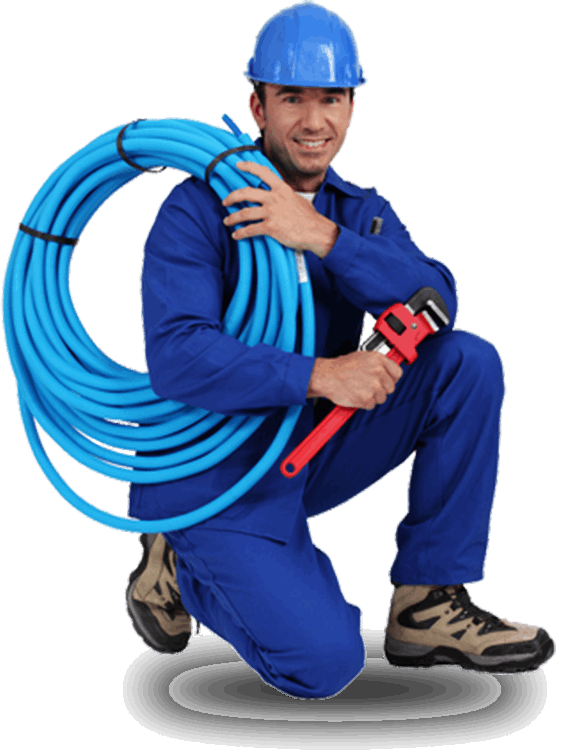 شما به سادگی می توانید مخاطبان خود را تحت تاثیر قرار دهید و به ارائه های خود جذابیت و زیبایی بی نظیری اضافه کنید. ارائه پاورپوینت مدرنی را دریافت کنید که به زیبایی طراحی شده است. من امیدوارم و معتقدم که این الگو زمان، پول و اعتبار شما را جلب کند.
فهرست
عنوان
فهرست
عنوان
فهرست
عنوان
شما به سادگی می توانید مخاطبان خود را تحت تاثیر قرار دهید و به ارائه های خود جذابیت و زیبایی بی نظیری اضافه کنید. ارائه پاورپوینت مدرنی را دریافت کنید که به زیبایی طراحی شده است. من امیدوارم و معتقدم که این الگو زمان، پول و اعتبار شما را جلب کند. شما به سادگی می توانید مخاطبان خود را تحت تاثیر قرار دهید و به ارائه های خود جذابیت و زیبایی بی نظیری اضافه کنید. ارائه پاورپوینت مدرنی را دریافت کنید که به زیبایی طراحی شده است.

شما به سادگی می توانید مخاطبان خود را تحت تاثیر قرار دهید و به ارائه های خود جذابیت و زیبایی بی نظیری اضافه کنید.
سبک اینفوگرافیک
زیرنویس خود را وارد کنید
ورودی 1: سیاست ها
قالب پاورپوينت حرفه ای ، قابل ویرایش ، جهت استفاده در جلسات دفاع رساله ، پایان نامه ، پروپوزال و سمینار و .... می باشد.
ورودی 2: افراد
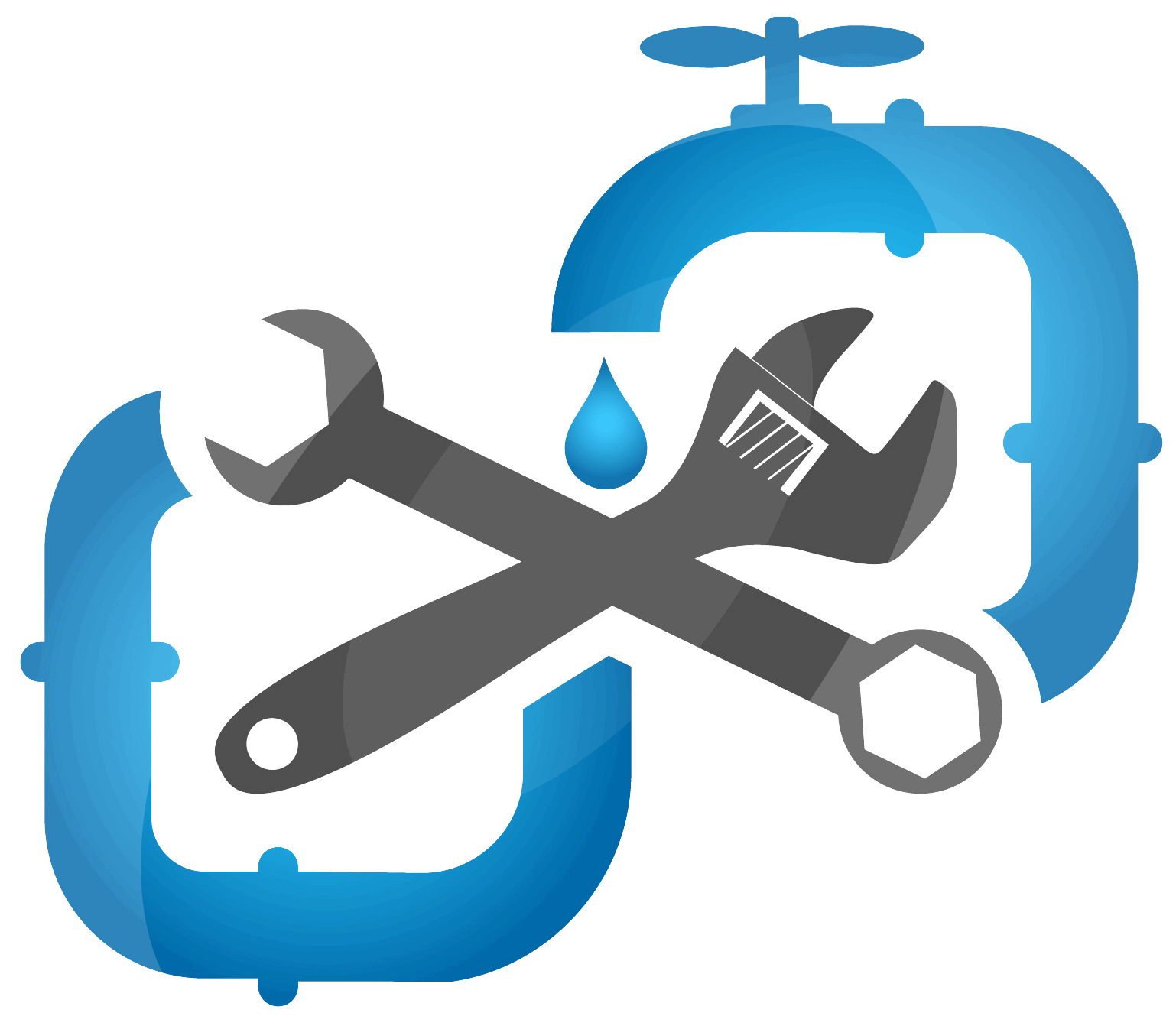 قالب پاورپوينت حرفه ای ، قابل ویرایش ، جهت استفاده در جلسات دفاع رساله ، پایان نامه ، پروپوزال و سمینار و .... می باشد.
ورودی 3: توزیع
قالب پاورپوينت حرفه ای ، قابل ویرایش ، جهت استفاده در جلسات دفاع رساله ، پایان نامه ، پروپوزال و سمینار و .... می باشد.
ورودی 4: ساختار
قالب پاورپوينت حرفه ای ، قابل ویرایش ، جهت استفاده در جلسات دفاع رساله ، پایان نامه ، پروپوزال و سمینار و .... می باشد.
با تشکر!
slidesppt.net
لطفاً این اسلاید را برای ذکر منبع نگه دارید
20begir.com